Work Authority Applications Overview – Feb 2019 vs Feb 2020:
i
The table shows the snapshot of the total number of Applications in the regulatory system as at 28 Feb 2019 and compares it with 29 Feb 2020.
The data is broken down to number of Work Authority and Work Plan applications.
Work Plans include New Work Plans and Work Plan Variations
1
Work Authorities and Work Plans / Work Plan Variations Lodged and Finalised
Work Authority Lodged
i
Work Authorities lodged:
Shows the total number of Work Authority, Work Plans (WA) and Work Plan Variations(WA) lodged over a 12 month period since Mar 2019 and the number of applications lodged in Feb 2020.

Work Authorities Finalised:
Shows the total number of Work Authority , Work Plans (WA) and Work Plan Variations(WA) finalised over a 12 month period since Mar 2019 and those that were finalised in Feb 2020. Finalised work plans are those that were Approved, Refused or Withdrawn.

Rock Type:
This table shows the primary extractive resources for the Work Plans finalised in the period.
Work Authority Finalised
Rock type – Work Authority and Work Plans approved Mar 2019 to Feb 2020
Legend
A – Approved    R - Refused    W - Withdrawn
2
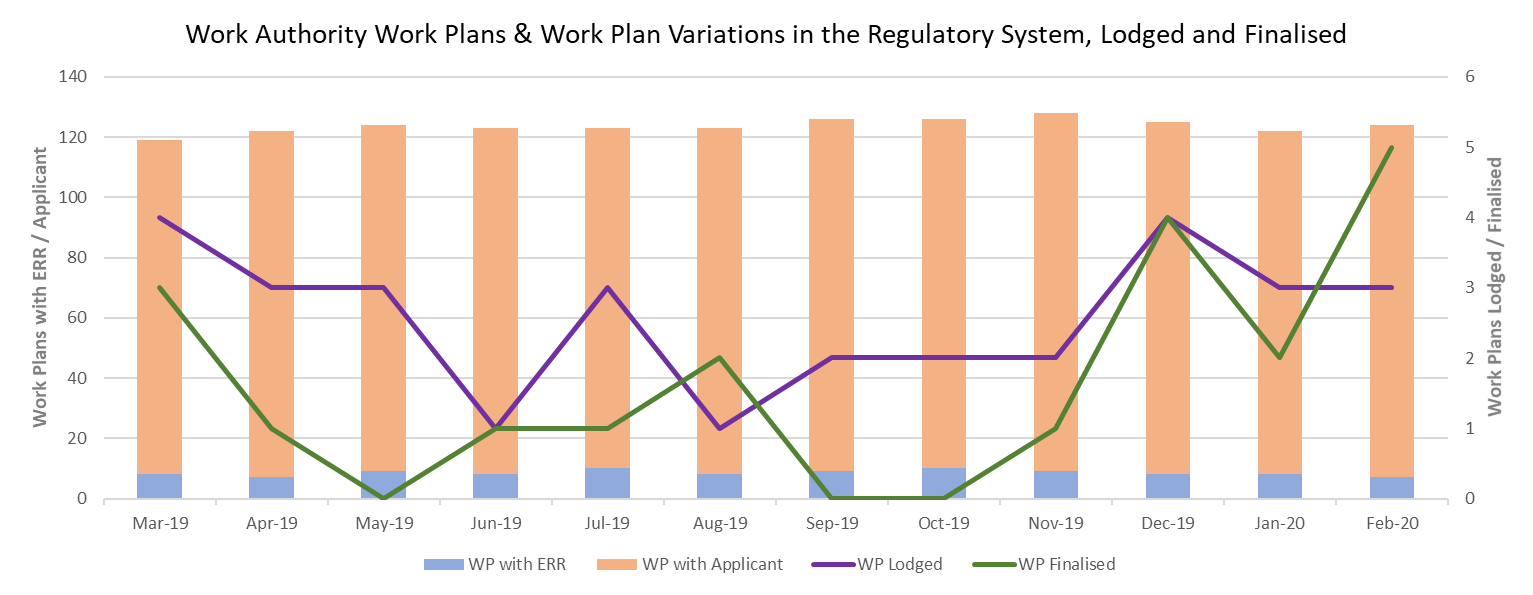 i
This graph shows the number of Work Plans (WA) and Work Plan Variations in the regulatory system over the last 12 months. 
Stacked bar graph -  Shows the total number of Work Plans in the regulatory system.

Line Graphs – Shows the total number of Work Plans that were lodged / finalised for the calendar month.
3
Median Days for Work Authority work plan stages completed in Mar 2019 to Feb 2020
Work Plan stages in the below tables were from Work Plans where one or more stages were completed in the year
Definitions:
Median Days #: Arranging the stage duration in order and then selecting the one in the middle duration.
Median is used to minimise the impact of outliers.

No. Work Plans*: The number of work plans that had that stage assessed in the year. A single Work Plan in a month can have had a stage assessed multiple times.
Total Work Plans that had one or more stages assessed in the 12 months: 44
Statutory Endorsement Required
Statutory Endorsement Not Required
i
A work plan / work plan variation goes through various stages from New to Finalised. The tables identify the stages, the median days for each stage to be completed and the number of work plans that had the stage assessed from Mar 2019 to Feb 2020.
Total Work Plans that had one or more stages assessed in the 12 month: 16
4